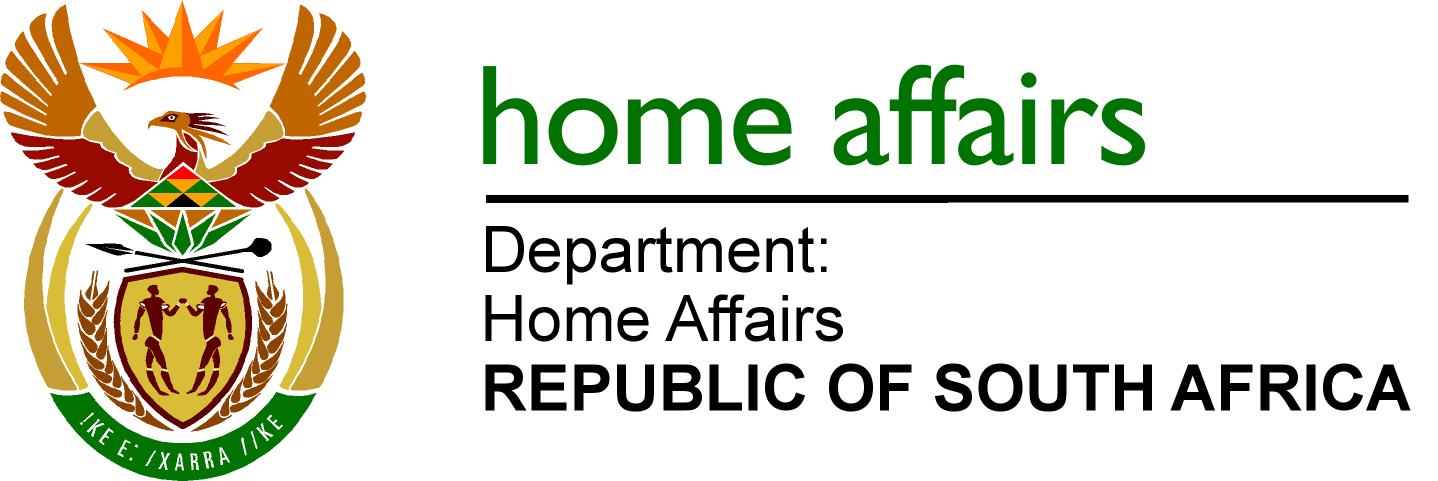 State of the Western Cape Province 



Presented to: 	Portfolio Committee on Home Affairs
Presented by: 	Provincial Manager: Yusuf Simons                                                                              
Date: 		08 September 2015
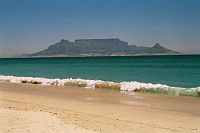 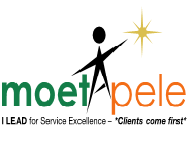 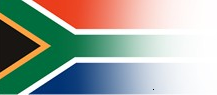 Table of Content
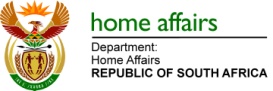 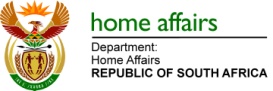 Table of Content continued
Vision 
          A safe, secure South Africa where all of its people are proud of, and value, their identity and citizenship.



Mission 
         The efficient determination and safeguarding of the identity and status of  citizens  and the regulation of immigration to ensure security, promote development and fulfill our international obligations.
1. Geographical outlay:
1x Metro: City of Cape Town, 5 x District Municipalities (West Coast, Cape Winelands, Central  Karoo, Overberg, Eden), 1 x Refugee Office , 3 x Sea Ports: (Cape Town, Saldanha, Mosselbay), 1 x International Airport: Cape Town (National key point). 
Note: Refugee Office, Ports of Entry - direct reports to Head office w.e.f 01 April 2015
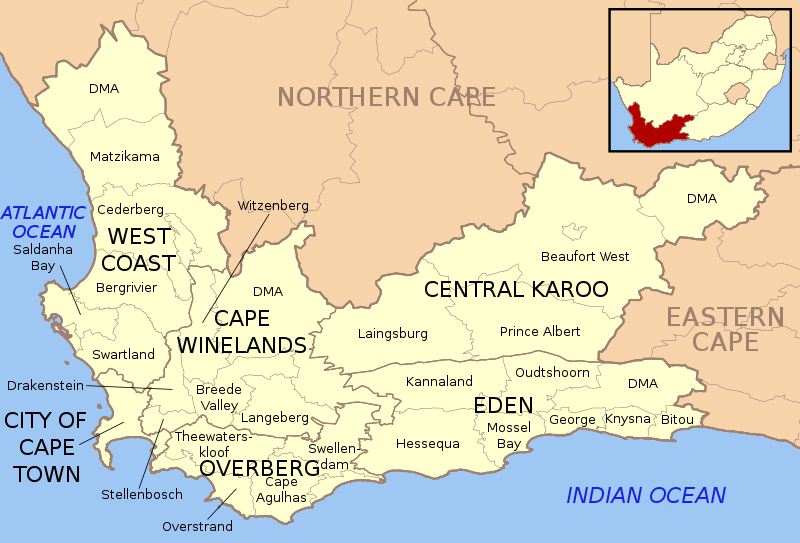 WC * Demographics Socio Economic indicators:
WC Province is the fourth largest of the nine Provinces in terms of :

Area ( 129 449 square kilometers) and 

Population 5.8 m inhabitants (two thirds live in metropolitan  areas of the Metro)


Cape Metro has the highest population of 62%, Cape Winelands  the second highest  with 14%, Eden at 9,8%  and Central Karoo and Overberg being the smallest  with 1,5 and 3.8 respectively. 

Coloured  people are 61% , Africans 26,7% and White people 18,4% represented in the WC. 

89,6% of the population in the WC live in urban areas (relatively high as national average is  63/37 % urban-rural split) 











* Data source: Stats SA Statistical Release P0302
WC Demographics * Socio Economic indicators continued:
Poverty Inequality and unemployment:

WC GDP contributes  14% to national GDP

WC poverty rate is 20,8%  with Cape Metro  lowest poverty rate of 16,7%, followed by West Coast at 19,4%, Overberg 23%, Cape Winelands 26,7% , Eden 35,6%. Central Karoo has the highest poverty rate at 41,3%. 

Poverty vary greatly between racial groups with virtually no poverty amongst white people (0,6%). 

Prevalent  industries:
Real estate,
Tourism 
Manufacturing
Agriculture
Fishing 

Unemployment levels:  
Over all for WC = 21,7% 
Amongst youth between 32-35% in 2015




* Data source: Stats SA Statistical Release P0302
What is unique  about Western Cape Province
Annual Valentines day Marriage Ceremony conducted by DHA on Robben Island

Prone to fire disasters – DHA response unit working in close co-operation with Disaster Management

Cape Town Port Control Office pilot site for BMA and first Modernized Port in the Country

Hospital Optimization Plan – 1st Province to refer clients to Health Facilities within 5km radius for birth registration 

Strengthened working relationship with Department of Local Government and managed to secure space and open 6 DHA Offices in Thusong Centres during 2014/2015 FY- Developed own office layouts

WC Province over achieved with 3,33% against the employment equity target of 2% for persons with disability.
Western Cape Senior Management Team:
Provincial Manager: Western Cape
Mr. Y Simons
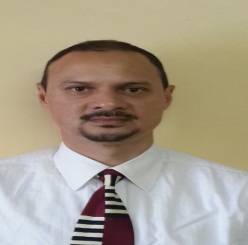 Cape Town Refugee Centre
Ms. T Ndlovu
Cape Town Harbour: Port Control Centre
Ms. C Hewitson
(A) Director: F&S : Ms. A vd Berg
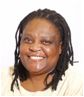 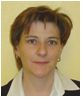 (A) Provincial Co-ordination
Ms. N Kamana
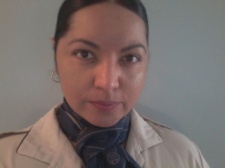 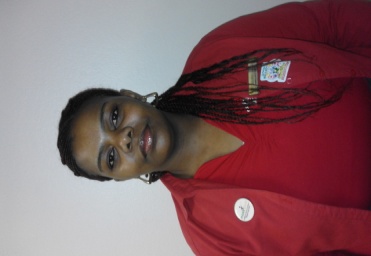 (A) DMO: Cape Winelands, West Coast Mr. R Gabriels
DMO: Central Karoo, Eden, Overberg :Mr.M Ngaka
(A) DMO: Cape Metro 
Mr. I Mokgele
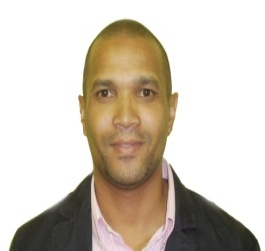 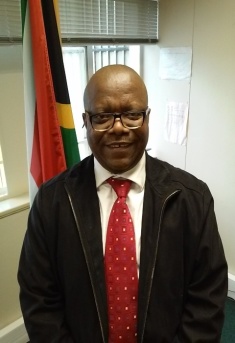 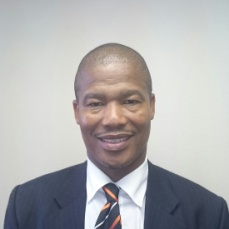 Note: Funded vacant posts for : DMO Cape Metro and West Coast in process of being filled
WC Governance structure
2. Western Cape Footprint & Infrastructure
SUMMARY OF ACTIVE/ ONLINE CLIENT CONTACT POINTS:
* 16 out of 27 (59%) front offices were modernized as at August 2015
WC Footprint per office classification:
WC Footprint per office classification:
WC Footprint per office classification:
WC Footprint per District and Local Municipality:
WC Footprint per District and Local Municipality continued:
WC Footprint per District and Local Municipality continued:
Mobile Offices status as at  August 2015:
Way forward :  

Province developed a redeployment plan for Mobile Offices focused on birth registration in urban areas.
Mobile Office deployment in rural areas continued
List of connected Health Facilities in the WC :
Note:
32 (Urban 24, rural 8) health facilities connected out of 129 health facilities in the in WC 












Roaming services rendered to 28 health facilities (not connected) 

Dedicated capacity at 12 facilities (additional 4 funded vacant posts in process of filling) 

The Province developed and implemented a Hospital Optimization Plan in order to achieve the annual APP target of 85 776.
List of connected Health Facilities in the WC :
List of connected Health Facilities in the WC :
List of connected Health Facilities in the WC :
List of connected Health Facilities in the WC :
HOSPITAL OPTIMISATION PLAN: 
Optimized at 18 Health Facilities for  2014/15 to increase birth registration within 30 calendar days of the birth event
Reasons for not achieving
Action Plan developed for last quarter of 2014/15 – only had 2 weeks in March 2015 for practical implementation

 Mobile Offices deployed at Health Facility were discontinued 

DHA  evicted at health facilities i.e. Vredendal  Hospital connected  2013/14

Some health facilities could not provide DHA with office space i.e. Stellenbosch  
  and Kingsbury  Hospitals

There was no replacement for hospital clerk on maternity leave i.e. Worcester Mediclinic, Worcester (Eben Donges) and Montagu Hospital
Provincial Action Plan to mitigate challenges:
Staff report directly at on-line health facilities 
Management to monitor processes to ensure follow up on with clients that have been discharged from health facilities without registering birth of child.
Improve awareness programmes at health facilities and clinics
In areas where health facilities are in close proximity of offices (5 km radius), clients  are advised/requested to register at  those health facilities.
Permanent hospital clerk to be appointed as soon as possible
Handed out pamphlets at mobile venues and other business units.
Promote the importance of birth registration within  30 days at Stakeholder meetings for further dissemination to communities.
Request office space, within health facilities, closer to maternity ward.
Official to visit health facilities on Saturdays to register babies.   
Managers to monitor Hospital Maternity Register  in order to remind  clients about birth registration that must still be done within 30days.
PROPOSED HEALTH FACILITIES OPTIMIZED FOR 2015/16 FY
Accommodation Status Report on leases:
WC Province –currently occupy :
21 private properties and 
3 state owned (Stellenbosch, Customs House, Khayelithsa Office) 


Challenges:
Landlords refusing to do maintenance and repairs  as per lease agreements – OHS risks, buildings becoming dilapidated i.e. Mitchells Plain and Bellville Office 

Insufficient office space at  Citrusdal, Laingsburg, Cape Town International Airport and Paarl Offices – processes started for procurement of increased office space. 

Going forward: 
Relocation  of  the Mitchells Plain Office to alternative premises 
Refurbishment of Stellenbosh Office  - land restitution claim  resolved.
3. Capacity Information
PROVINCIAL CAPACITY AS AT END AUGUST 2015 – FILLED AND VACANT FUNDED POSTS
The Provincial Management acknowledged the need for Immigration capacity in all Districts and therefore reprioritized posts to areas where capacity constraints was experienced:

2x Immigration Officer posts from Paarl Office to George Office. 

The Province was allocated with an additional 13 x Immigration Officer and 2 x ASD: Immigration posts.

9 x Immigration Officers (2 declined) and 2 x ASD: Immigration posts were filled in areas where no capacity existed i.e. Caledon, Worcester, Beaufort West, Mosselbay and Vredendal.
Staff profile as at end June 2015:
Gender: Female: 378 (63%)     Male: 222 (37%)
 
Staff profile persons with disability:
Distribution per post level
Training & Capacity building
SKILLS GAPS:

 Report Writing = 1

 Conflict Management = 39

Diversity Training – planned for September 2015 

OPSCO Training for all Office and  line managers = 28

Soft Skills Training = 12

CIP = 39

Risk Management = 39

 Computer skills – advanced Excel – Computer Training Centre in process of being established at Cape Town Office
Employee Wellness Programmes:
Wellness Programmes concluded Q 1: 2015/2016
Madiba day Projects were conducted at all offices within Districts.
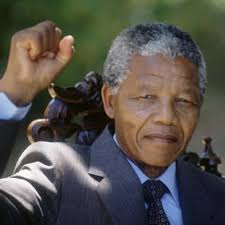 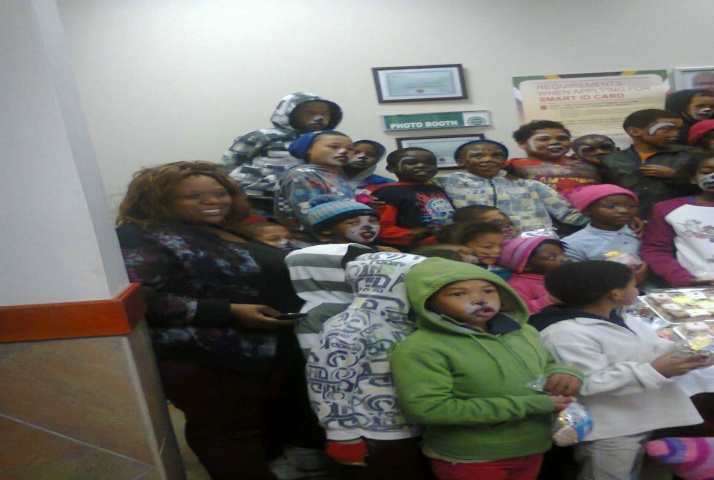 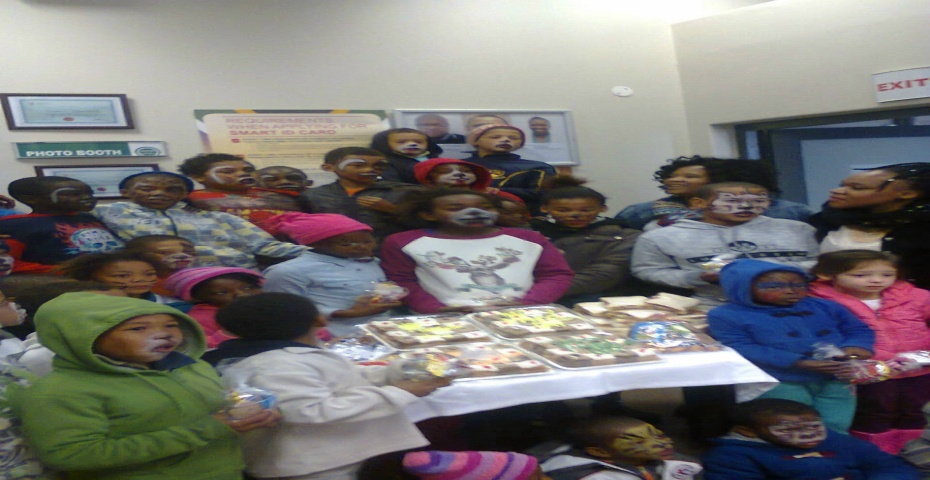 Wellness Programmes concluded Q 1: 2015/2016
Madiba day Projects were conducted at all offices within Districts.
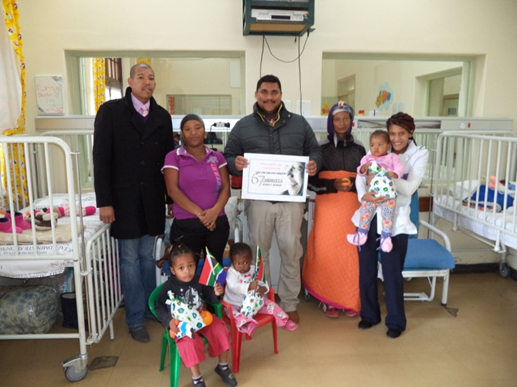 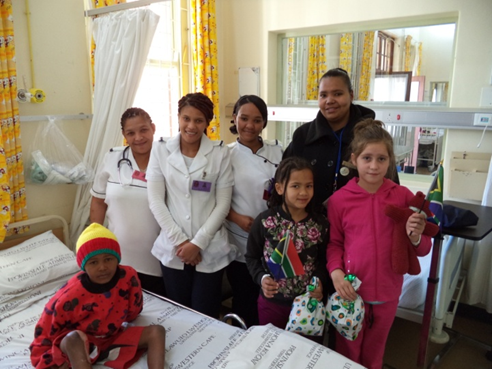 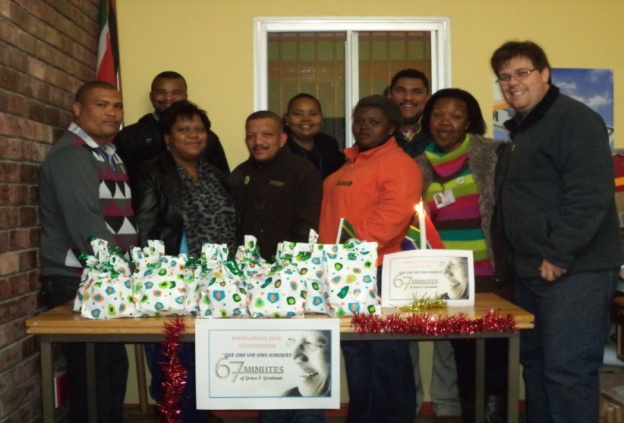 Wellness Programmes: Q 1
Mens Health Programme
Womensday Celebration & Empowerment Programme
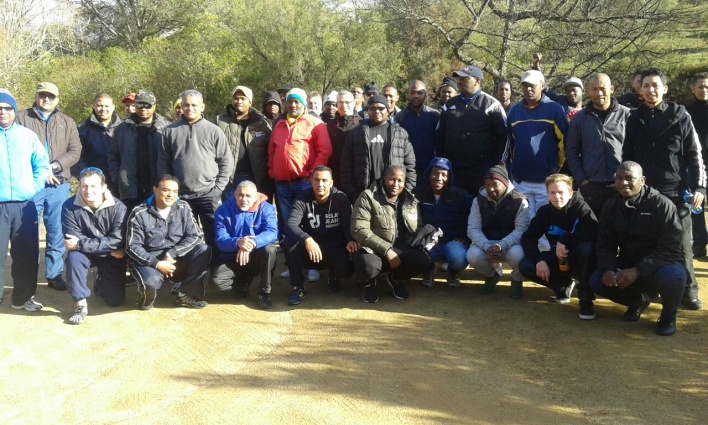 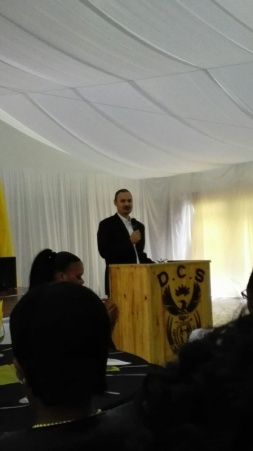 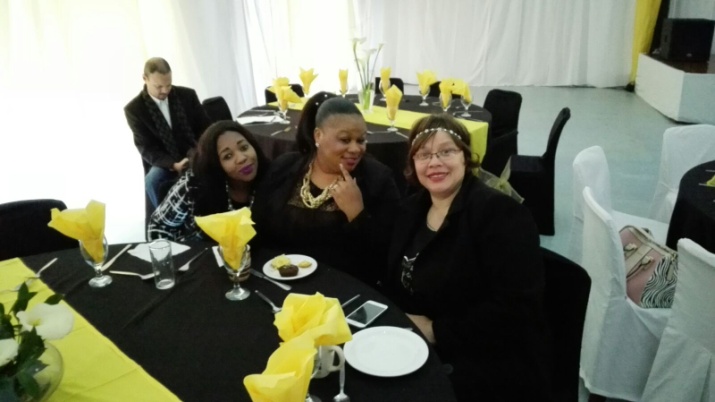 Candlelight Ceremony Beaufort West
Womensday: Voorberg Prison
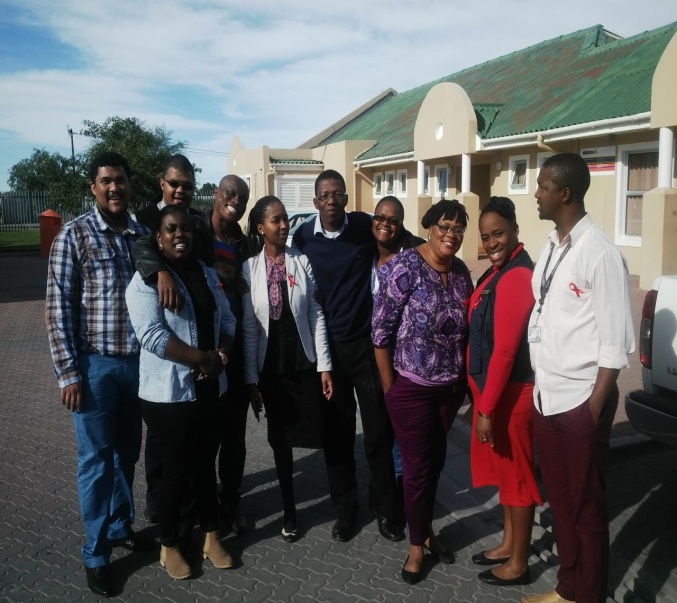 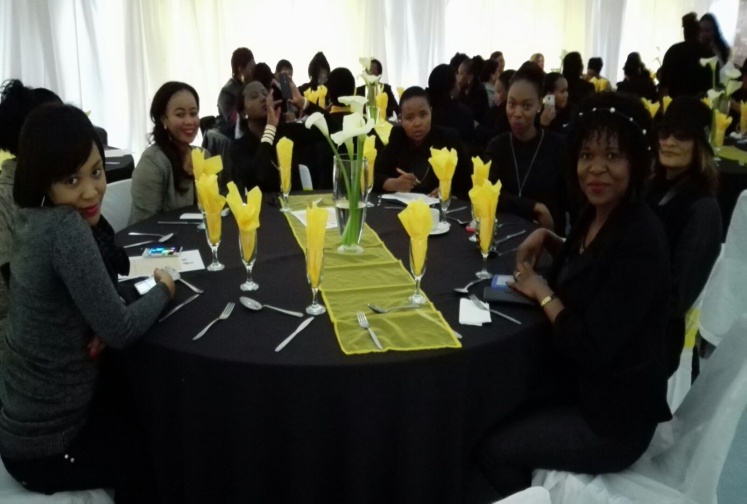 Eradication of Corruption & Vetting
WC  INVESTIGATION OVERVIEW Q1 2015/16
COMMENTS: Q1-2015/16
Investigation target for 2015/16 is to finalize 62% of all cases received within 90 days.

DD: Investigation also assisted at Head Office with investigations not relevant to W/Cape.  

Q1 = Unit finalized 9 out of 12 (2015/2016 FY) cases (75%)

11 out of 12 (2014/2015 FY) cases referred to D/Management pending finalization
INVESTIGATIONS / DISTRICT  Q1 2015/16
Vetting Unit:
Current status on clearances issued:
Note:
*  Inclusive of CTIA staff
Resources & Budget
SUMMARY OF BUDGET  2015/2016 1st Quarter
Funding pressures:
	Payment of 2014/2015 Accrual (R 1m) : BAS R 685 000 (copy machines, monitoring etc.), LOGIS: R 342K (orders closed 14/15 FY to release funding).
	G-Fleet – funding available to pay for another 4-5 months 
	Traveling line items – Accrual listing 2014/2015 and unfunded mandates i.e. HR Cadre employees, Peer educators, Chairpersons for disciplinary hearings etc.) 

Estimated short fall of R7m foreseen
REVENUE MANAGEMENT:
Bank exception reduced from 
R 3,3m in June 2015 
R1,6m  in  July 2015
R 271 500 August 2015

Actions to address exceptions and audit queries:
Meeting with Fidelity to strengthen working relationship and improve contact management
Revenue collected per District Q 1
Asset  Management & SCM Functions:
Audit concluded at Cape Town International Airport:
Findings:
Discrepancies in serial numbers
Discrepancies in descriptions
Payment of invoices progress compliance to regulatory framework:
Revised strategy developed and implemented
Consequence management for erroneous capturing
Early warning process to alert SCM to invoices- Age analysis report & classifying 
Disputes Register implemented  for recording of  such invoices – will not be captured on the system until resolved.
Provincial Fleet as at June 2015:
Status of Refugee Offices: Cape Town as at end of  June 2015
Capacity information:
Summary per level
5. Status of Refugee Offices: Cape Town as at end of June 2015
Statistical data:
11 x RSDO's focused on  full time adjudication  @   7 cases each per day (envisaged closure date 2017 – but due to delayed turn up for scheduled interviews the period might be prolonged) 

7 x RRO extending asylum seeker permits for clients awaiting RAB and SCRA results

4 Staff dealing with Travel Documents and ID applications based in Belleville Office because of space limitations at RRC.
Temporary Refugee Office Cape Town: Waiting areas
Waiting area for extension Sec 22 Permits – 
Ground Floor
Waiting area RSDO interviews and adjudication – 
Mezamine Floor
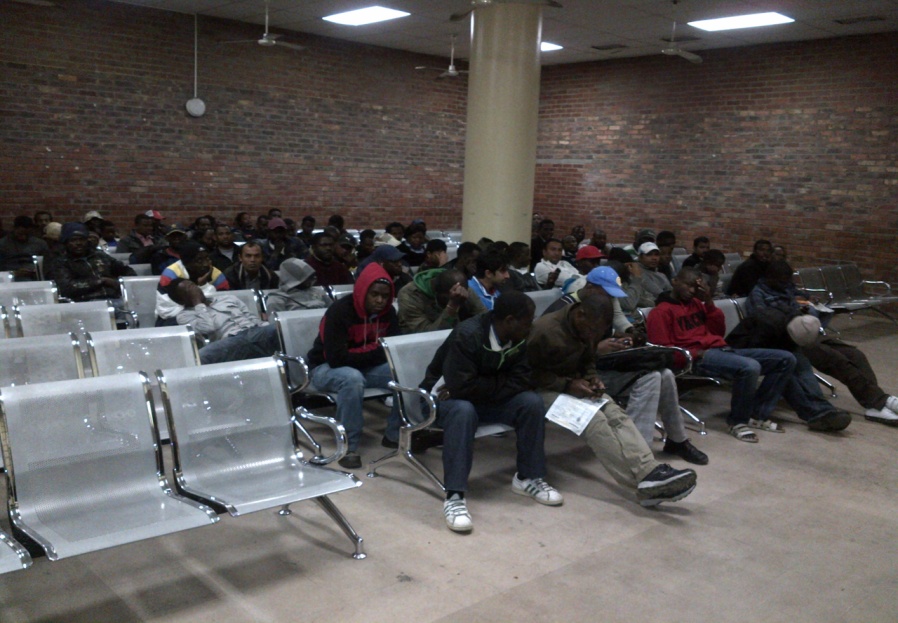 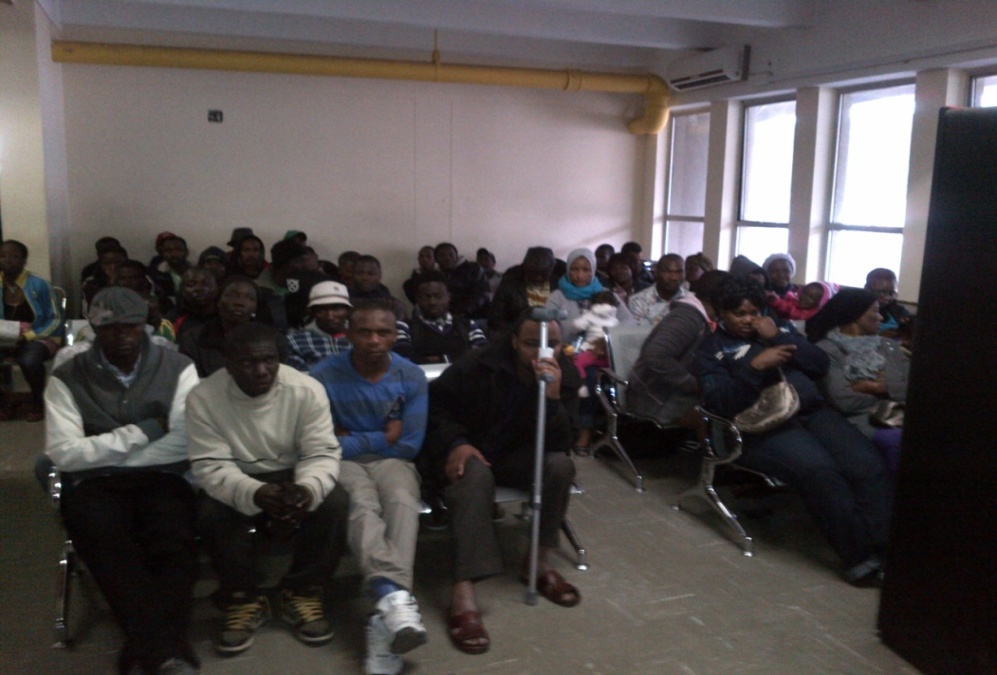 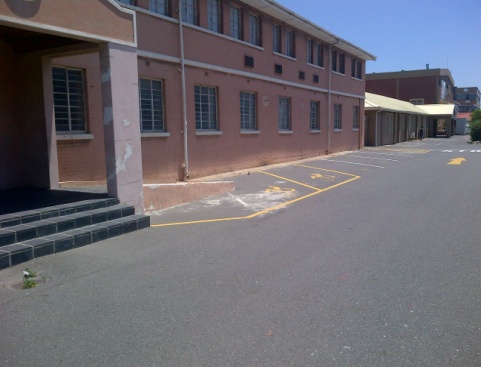 Cape Town Harbor Modernization Project: Cowrie Place
Background:
The Cape Town Harbour Office was situated on the 5th floor
      of the Customs House.

The Office was situated outside of the Harbour perimeter and for operational reasons location was reviewed

Cowrie House inaugurated by former Minister of Finance, Mr. Praveen Gordon on 2 May     2014

Staff compliment was increased from  8 (2010) employees to 36 (2014)- including employee seconded to Mosselbay. 

Management and leadership capability strengthened with the appointment of the Centre Manager Ms. C Hewitson and 2 x ASD for  passenger admission and departure and inspectorate respectively.
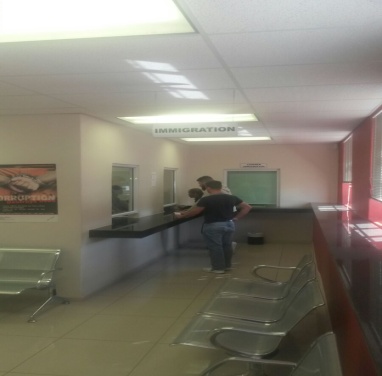 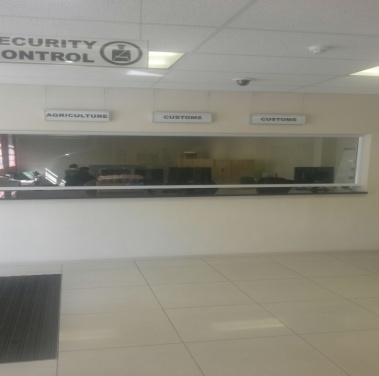 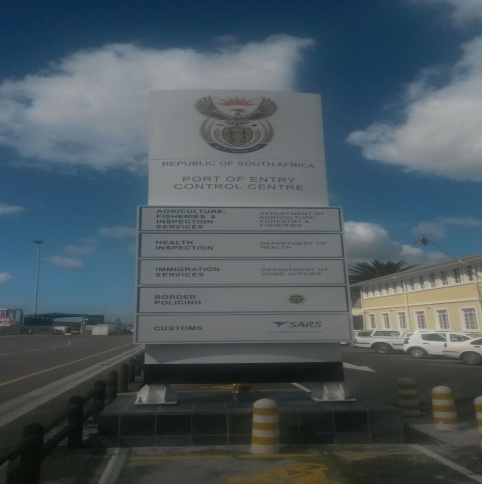 PORTS OF ENTRY : CAPE TOWN HARBOUR 1st Quarter 2015
Cape Town Port Control Office
Saldahna bay and Mosselbay – crew changes, data captured under Cape Town Port Control Office
2014/2015 1st Quarter APP Targets 
and Outreach Programmes
APP Performance 2014/2015 reporting cycle:
During  Q 1  - WC Province achieved 3 out of 5 targets (60%)  of its APP targets for 2014/2015
APP Performance 2014/2015 reporting cycle continued:
APP Performance 2014/2015 reporting cycle continued:
APP Performance 2014/2015 reporting cycle continued:
Provincial Smart Card and Birth Registration monitoring teams established and weekly progress reports discussed at weekly EXCOs
Challenges: 
Passport applications not taken into account with FLO performance monitoring

System down time impacting on office performance – Challenge with SITA in process of being resolved
Birth Registration Monitoring team and hospital optimisation:
* Optimization strategy developed and implemented
Provincial Specific Project:
Query Management:
Query Management system developed and functional

Clients must provide the Office complaint reference number

Query  turn around times for resolution – 3 days  at Office level

Dedicated Counters for Query Management

2 day resolution turn around time at DMO level 

Escalated to Provincial Complaints Office for intervention. Queries analysed to identify root causes.

Created an dedicated email for queries (westcoast.enqueries@dha.gov.za, capewinelands.enqueries@dha.gov.za, capemetro.enqueries@dha.gov.za, overberg.enqueries@dha.gov.za, eden.enqueries@dha.gov.za, centralkaroo.enqueries@dha.gov.za. 

Clients have a dedicated desk in PM’s Office dealing with enquiries
Query Management extract from WC Query Management Register :
9. Telephone Monitoring Project :
After complaints were received w.r.t unanswered telephones the Province developed a telephone management and telephone answering protocol 

A standard way for answering of  phones were developed and circulated to all offices for implementation

A telephone monitoring team was established and phone offices randomly daily to measure compliance – Monitoring Tool developed * extract attached 

Reports discussion at weekly Provincial Executive meetings for feedback and corrective action

Web site details for WC updated with alternative contact details for every office as well as the contact details of the office manager.
9. Telephone Monitoring Project  example of monitoring tool:
Extract from Telephone monitoring tool
Discussed at monthly EXCOs and progress noted
10. Provincial Action Plan for implementation and monitoring Moetapele
Leadership responsibility to ensure buy in at the lowest level
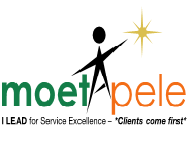 Leadership responsibility to ensure buy in at the lowest level continued
Office Score Card content:
Operations
Facility Management
Basic administration (Leave & Asset Management)  
Customer care
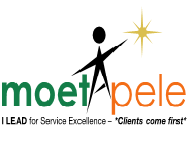 M&E Methodology and governance :
Action Plan for implementation at local office level:
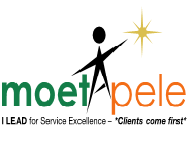 Acknowledging 				Employees during

 Management Meetings
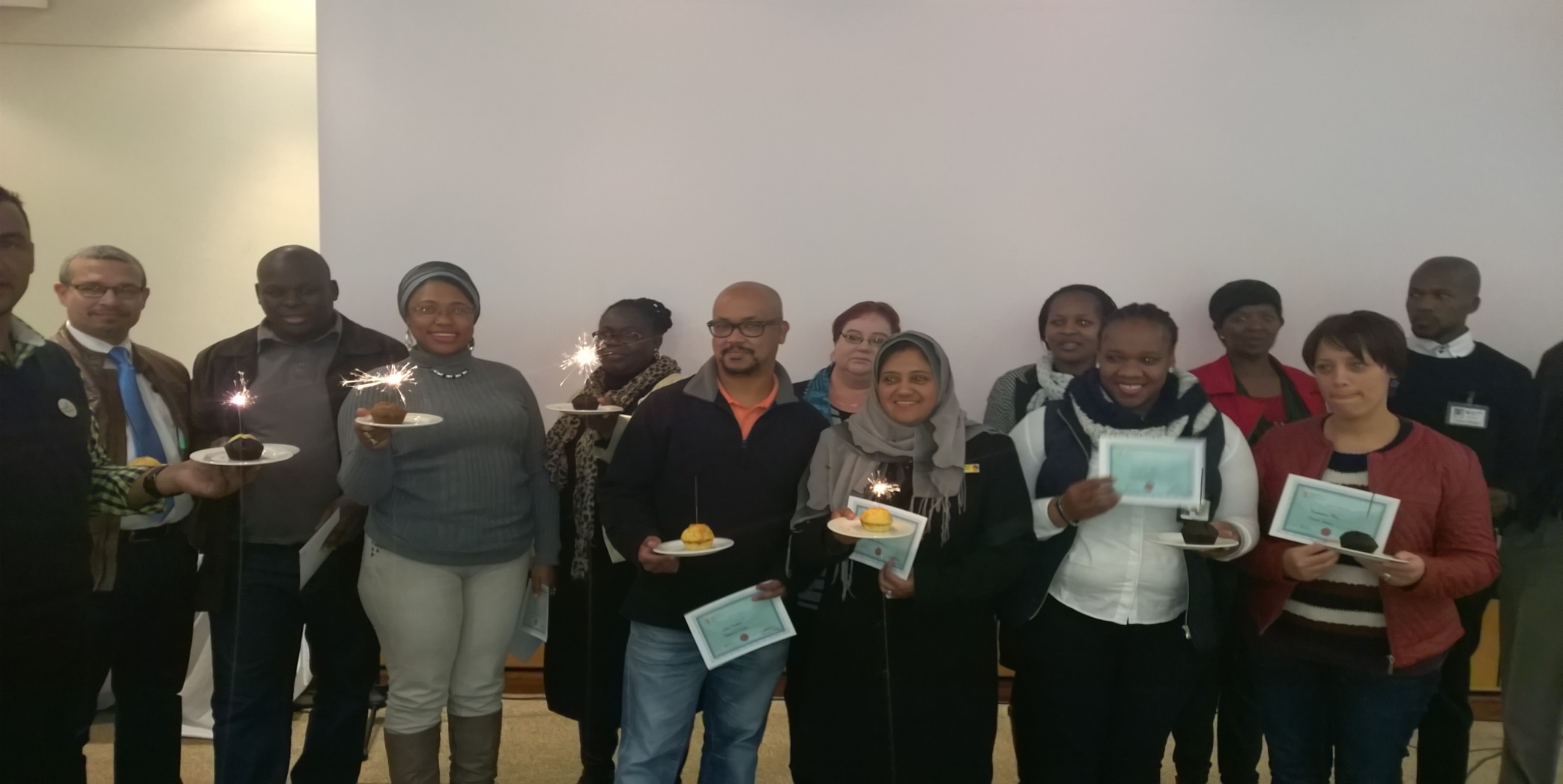 11. LRB OUTREACH PROGRAMMES IN FARMING COMMUNITIES:
Purpose of the outreach programmes: Cape Metro (Witsand, Atlantis Llwandle – February 2015)
Mop up for Late Registration of Birth in rural inaccessible areas
To bring services closer to communities
To promote Birth Registration within 30 days from Birth
To encourage all pupils to apply  for Identity Documents when turning 16 years of age
To educate communities about DHA services
To encourage citizen to verify their status online
ID distribution (house to house) 
To ensure stakeholder participation and bring services and information closer to communities
11. LRB OUTREACH PROGRAMMES IN FARMING COMMUNITIES:
Programmes conducted: Cape Metro (Witsand, Atlantis Llwandle – February 2015)
Method of service delivery:
Community members of the identified areas were transported to the Lwandle Sports field – Macassar, Monkey Town, Sir Lowry’s Pass, Nomzamo
Local Government transported 87 persons to Khayelitsha Office to apply for ID Smart   Cards
Stakeholders participation: 
SASSA, Agriculture, Department of Human Settlements, Community Safety
STATISTICS ON APPLICATIONS TAKEN IN:
Witsand, Llwandle, Atlantis Outreach Programme
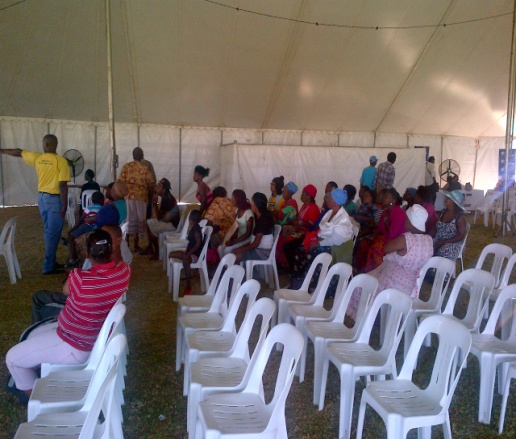 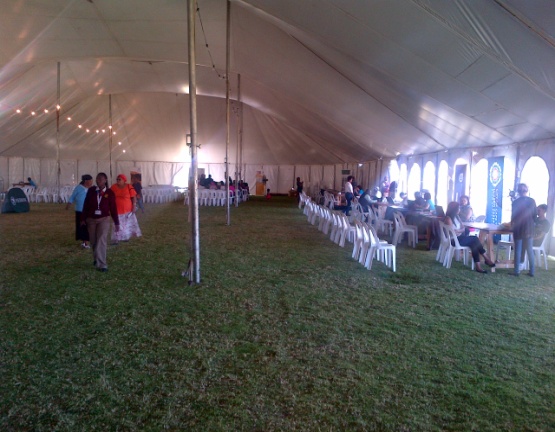 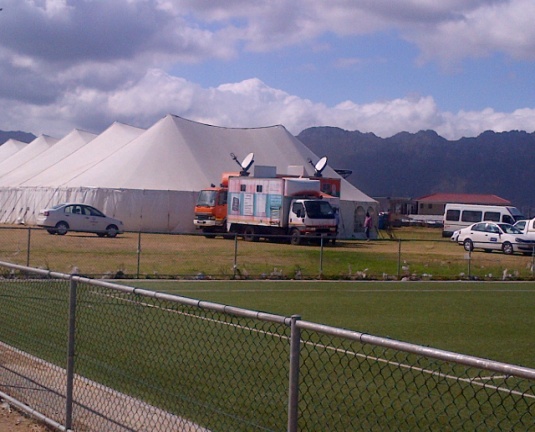 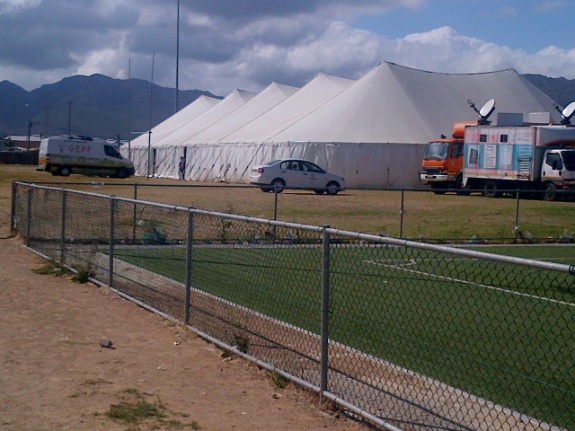 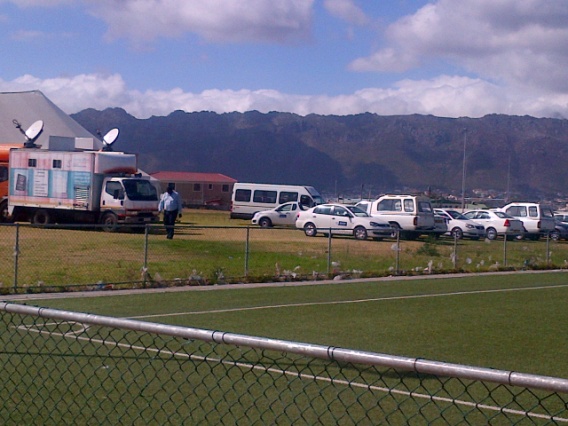 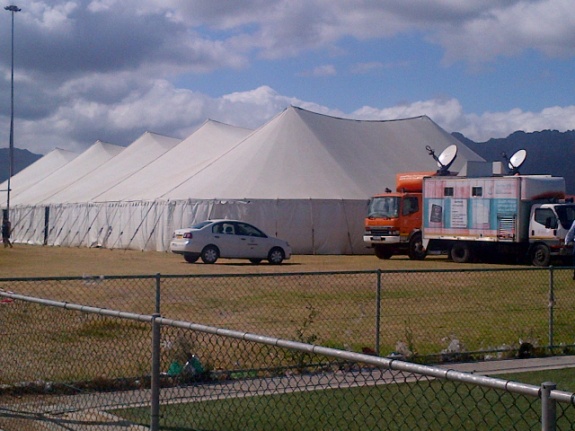 LRB outreach by DHA Youth development Forum members in Vredendal area
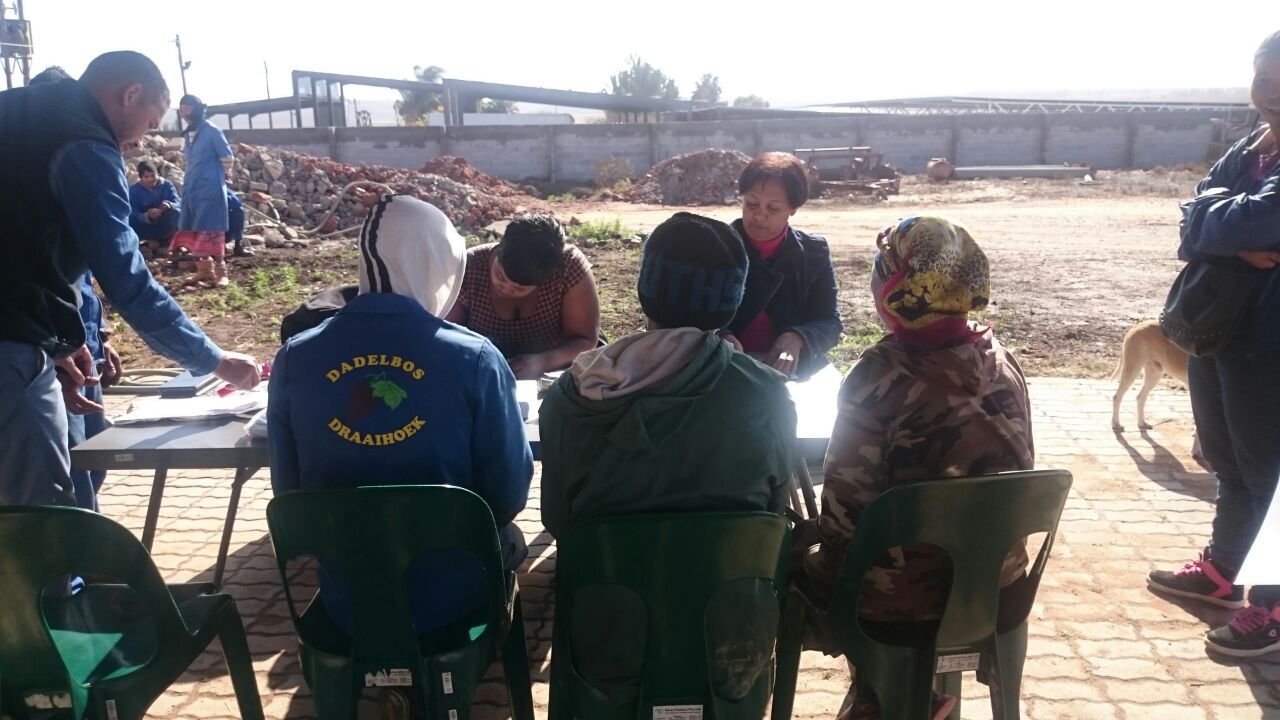 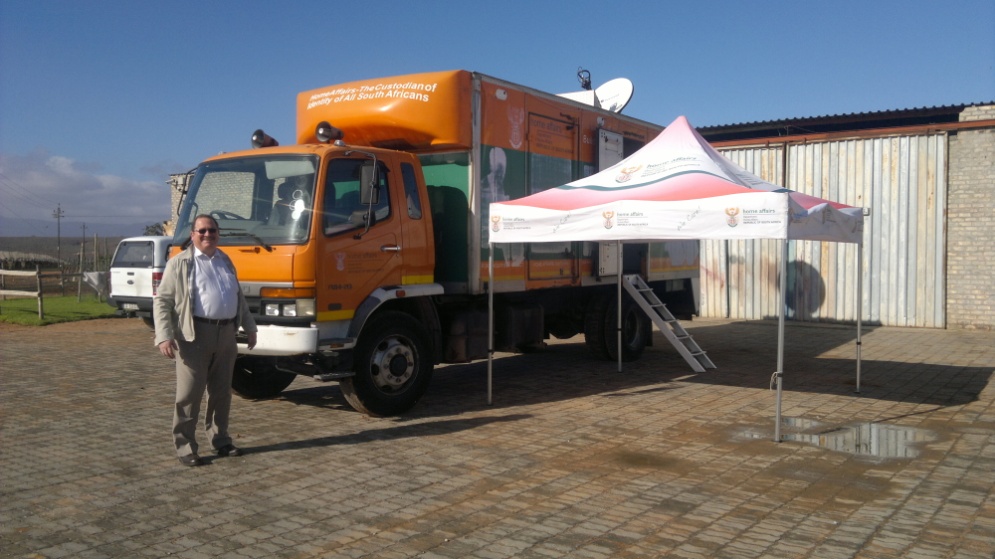 11. LRB outreach Programmes going forward:  October 2015
Plan of Action Developed and Outreach Task Team mandated to start mobilizing communities and stakeholders.
11. LRB Programmes going forward:
12. Public Service Month – Programme of Action
12. Public Service Week – Programme of Action
Thank you